SRRS TRAINING
Assistant Referees
Roles
Quiz
Game-Time
Pre Game Brief
Top Tips
Pre Game Admin
Pre Game Duties
Downtime
Questions
Scope
Primary
Touch – Law 18
Foul Play
Kicks at Goal

Secondary (not exhaustive) 
Time on/Time Off
Running Time
Home PK patterns
Away PK patterns
Subs
AR1  is Replacement Referee
Roles – Assistant Referee
Touch Laws
A player running with ball in hand touches the touchline with their foot:
Is the ball in  touch?
AR Action?
Whose Throw in?

Answers:
Yes
Flag Up and mark the point of touch; watch the ball and any opposition players trying to get the ball from the ball carrier and ‘referee’ as necessary.  When the ball is deemed dead, signal with the non-flag arm to the team throwing-in.
Opposition.
Red kicks the ball from inside their 22m, the ball crosses the plane of touch and is caught by a blue player standing in touch:
Is the ball in  touch?
Whose Throw in?
Where?

Answers:
Yes
Blue.
Where the ball reached the plane of touch.
Touch Laws
Red are awarded a penalty and choose to kick to touch.  A blue player standing in-touch catches the ball:
Is the ball in  touch?
Whose Throw in?
Where?

Answers:
Yes
Red.
Where the ball reached the touchline or if it has not reached touch, where the blue player catching the ball is standing.
Touch Laws
Blue player grubber kicks the ball forward; an onside blue player runs forward and with one foot in touch kicks the ball forward over the try line, runs back onto the pitch and touches the ball down for a try:
Is the ball in  touch?
What is the decision?
What is the AR’s action?

Answers:
No
Try to Blue.
Thumbs up to the referee to confirm try is good and call it on comms. (Referee may want to check )
Touch Laws
Touch Laws
Blue player grubber kicks the ball forward; an onside blue player runs forward and with one foot in touch kicks the ball forward, it hits the corner flag halfway up the flagpole and bounces coming to a stop over the try line.  The blue player runs forward remaining off the pitch and puts downward pressure on the ball from touch-in-goal (the ball has not touched the touch-in-goal line):
Is the ball in  touch?
What is the decision?
What is the AR’s action?

Answers:
No
Try to Blue.
Thumbs up to the referee to confirm try is good and call it on comms. (Referee may want to check it with AR).
From outside their 22m, the Red player kicks the ball. A blue player standing in-touch knocks the ball backwards, but does not hold it, to a team-mate before the ball crosses the plane of touch:
Is the ball in touch?
What is the decision?
What is the AR’s action?

Answers:
No
Play on.
Comms to referee to confirm ‘play on, ball never reached touch’ .
Touch Laws
From outside their 22m, the Red player kicks the ball. A blue player standing in-touch catches the ball after it has crossed the plane of touch (the ball has not bounced in-field):
Is the ball in touch?
What is the decision?
What is the AR’s action?

Answers:
Yes
Line Out where the ball reaches the touchline or in line with where Red kicked the ball, whichever is nearer to Red’s tryline – No Gain in Ground.
Flag up to indicate touch, then point with flag back to where the kicker was, or where the ball went into touch, if it was nearer to the goal line, and raise flag at mark of touch.  Keep an eye on the ball as it may still be live.  Get to the mark of touch quickly if quick throw is likely.
Touch Laws
A quick throw-in is disallowed and a lineout awarded to the same team if:
A line out has already been formed.
The ball has been touched after it went into touch by anyone other than the player throwing in or the player who carried the ball into touch.
A different ball is used from the one that originally went into touch.
Touch Laws
At a conversion or Penalty Goal, Red kick the ball, it bounces on the ground before going over the bar through the posts:
Is the kick successful?

Answer
No, the ball is not allowed to touch a team-mate or the ground before going over the posts.
Kick Laws
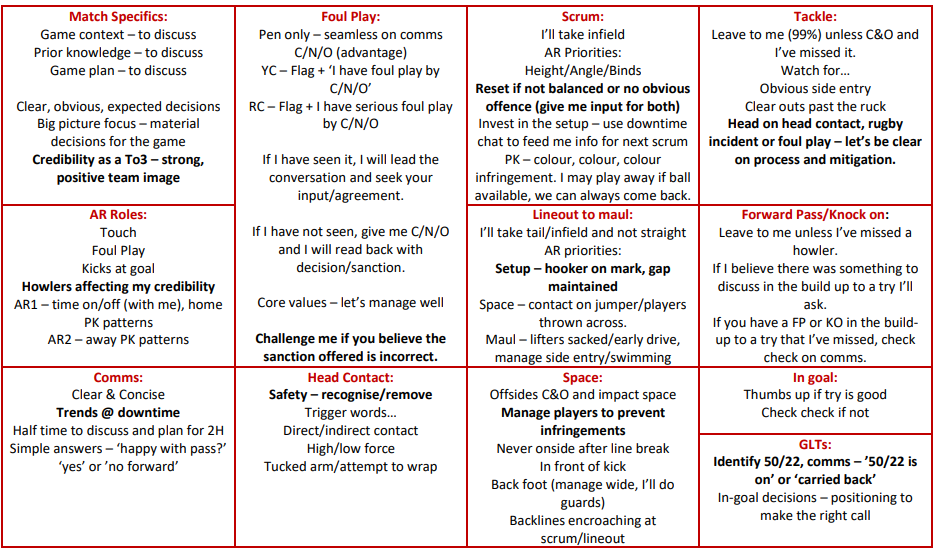 Pre-Game Brief - ARs
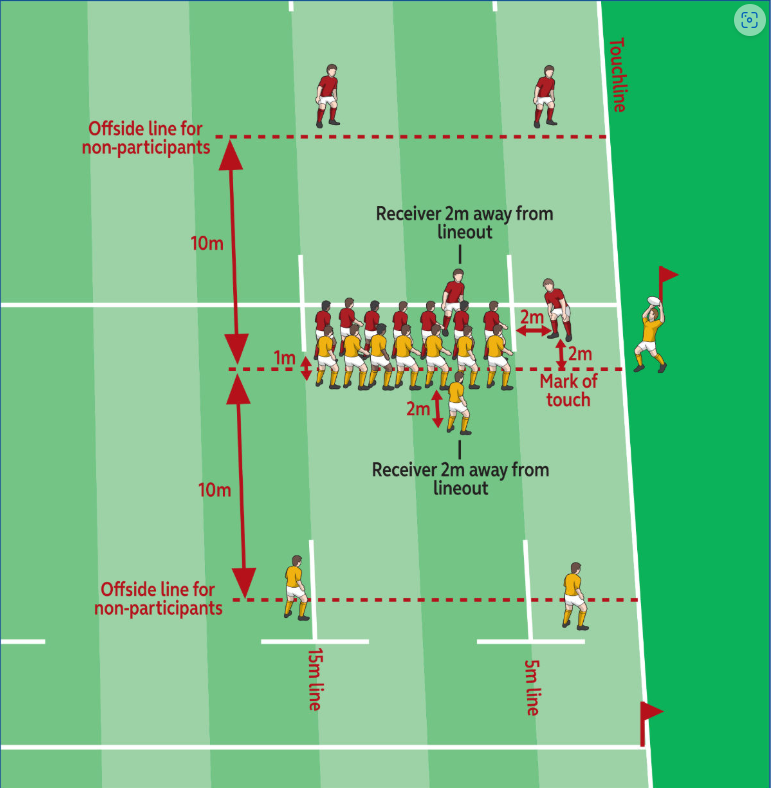 Top Tips –Line Out
Top Tips – Line Out
Flag up when ball is out – ‘let it breathe’ before raising the flag – try not to anticipate.
Use lines where possible to set the defensive line – comms to referee. 
Ensure throwing hooker is in-touch.
Ensure whoever is in the channel is 2m and 2m.
If you are the opposite AR, mark the line of defence.
Look at what the referee has briefed you to look at and comms in if required.
Line-out to maul – referee where required.
Don’t be offended if referee does not listen to you.
Top Tips – Kicks at Goal
Get behind the posts quickly.
At a conversion referee may request info given to the players – pass it on but do not get into a discussion.
At a penalty remember the ball is still live – if missed get back to the touchline quickly.
Positions behind posts can vary – discuss.
After the kick, 
ARs confirm the decision with each other first before raising flags or not.
Get back into position quickly.
Remember the position of the sun or floodlights as it can affect your vision.
Top TipsScrum
AR opposite the Referee to remain in line with tunnel.
Less credible if scrum in middle of pitch but can step infield.
Other AR to mark defensive line (5m).
Height Angle and Binds.
When ball is played away remain watching scrum until it breaks up.
Top TipsGeneral Play
Concentrate
Don’t Ball Watch, especially after the ball leaves a breakdown.
Keep Up with Play.
At breakdowns stand in defensive line.
When ball is back in play, sprint to attacking line.
Trail and Lead.
Mirror referee at LO to Maul.
Step infield if need to see at set-piece/in goal.
Mark Try ready for conversion.
Mark Infringements after advantage.
Preventative calls within 15m if credible and referee is ‘late’.
Comms checks.
Deal with substitutes.
Deal with Technical Area.
Don’t be offended if referee does not listen to you.
Referee’s Responsibilities:
Set up a WhatsApp Group for the match officials (and advisors).
Initial post could be to send written AR brief.
Confirm Comms availability.
Confirm Competition Regs and send to group.
Liaise with Club and post details of match/meeting time etc.
Travel considerations – attempt to travel together.
Confirm Match Kit/Colours

Assistant Referee Responsibilities:
Acknowledge WhatsApp posts.
Read and understand the written brief.
Normal kit and admin prep.
Inform Ref of kit deficiencies (if any).
Pack Flags.
Ensure you are ready to take over as referee.
Pre-Game Admin
Referee’s Responsibilities:
Confirm Brief Timings with coaches and ARs.
Meet Advisor.
Confirm Regs (usually cup games).
Brief Teams.
Brief ARs.

Assistant Referee Responsibilities:
Alleviate Pressure from referee.
Set-Up/Test Comms
Team Liaison – split between ARs.
Drinks/Sweets
Comms spares.
ARRIVAL AT GROUND - Pre-Game Duties
Referee’s Responsibilities:
No Change except for:
Defensive offside lines at Set-Piece set by far AR

Assistant Referee Responsibilities:
Be present at all briefs
Conduct Stud Check
Brief Wingers
Comms/Offside-Lines
Pre-Game Brief - Teams
Referee’s responsibility
ARs to confirm
Pre-Game Brief - ARs
Advise Referee of trends.
Advise Referee of players to talk to.
Talk to players if referee requests – at kicks.
Praise referee.
Half-Time – referee to lead conversation for H2.
ARs to back brief
Refreshments – if hot day
Downtime
Normal on pitch niceties.
Remove to changing room.
Post Match discussion – Red Cards/Foul Play etc.
Closedown Comms
Check all equipment is accounted for.
Move to the bar together if possible.
Post Game
QUESTIONS